Гальшка Гулевичівна. Перша українська меценатка.
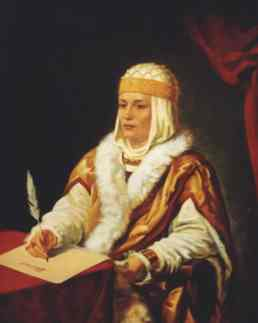 Єлизавета (Галина, Галшка) Василівна Гулевич (відома як Галшка Гулевичівна) (1575, Затурці, за іншими даними Лозчина — 1642, Луцьк) — одна з засновниць Київського братства, монастиря і школи при ньому.
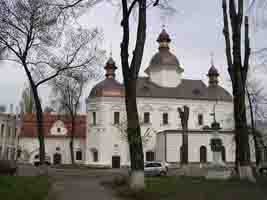 Будинок Гальшки Гулевичівни Лозки, трапезна...
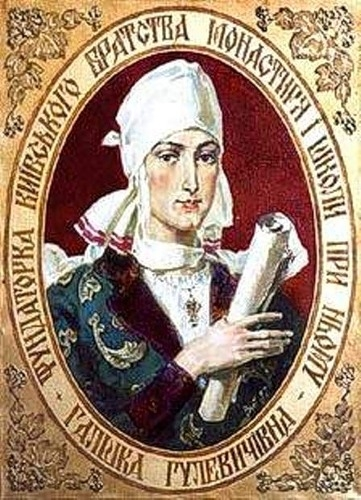 У Київській академії на честь її засновниці вибори ректора проводилися в день народження Гальшки Гулевичівни Щороку в день іменин Галшки Гулевичівни, 22 грудня, її поминають як фундаторку Києво-Могилянської академії.
Один з юнацьких пластунських куренів станиці Трускавець названий іменем Галшки Гулевичівни
Образ Галшки Гулевичівни в художній літературі Галшці Гулевичівній присвячено історичне оповідання з циклу Плачинди та Колісниченка «Неопалима купина».
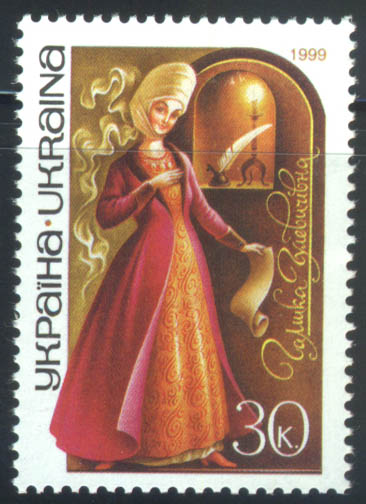 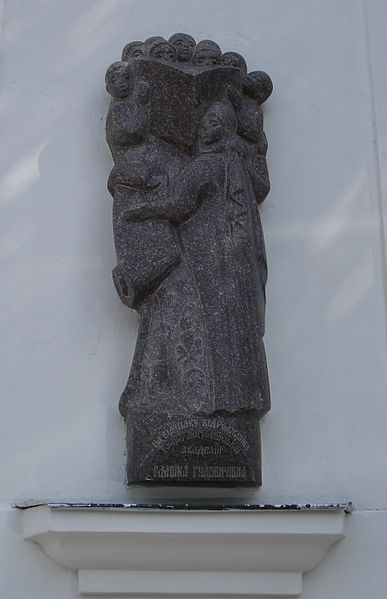 Меморіальна дошка Галшці Гулевичівні на Старому навчальному корпусі Київської академії
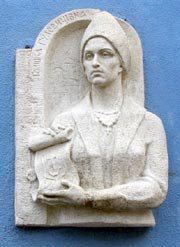 На стіні древнього Хрестовоздвиженського храму скульп турний портрет Галшки Гулевичівни (на фото), з любов'ю створений волинянкою Іриною Дацюк.